IPv6The Internet’s Future?
Barry O’Donovan

Engineers Ireland - April 25th 2012
https://www.inex.ie/ei-ipv6-2012.html
INEX
An IXP – Ireland’s IP Peering Hub

Neutral, industry owned association

Founded 1996; ~66 members; 5 PoPs
INEX
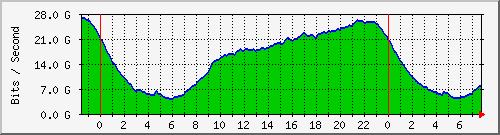 An IXP – Ireland’s IP Peering Hub

Neutral, industry owned association

Founded 1996; ~66 members; 5 PoPs
https://www.inex.ie/joining/aboutixps
https://www.inex.ie/about/memberlist
Barry O’Donovan
“Internet Infrastructure Specialist”

MD of Open Solutions

“Closet geek; political anorak, husband, father, network enginner, company owner, employer, …”
http://www.barryodonovan.com/
http://www.opensolutions.ie/
Overview
A (brief?) history of Internet numbering

IPv4 exhaustion status

Introduction to IPv6

Why IPv6 adoption is sooooooooooo slow

The IPv6 opportunity
Overview
A (brief?) history of Internet numbering

IPv4 exhaustion status

Introduction to IPv6

Why IPv6 adoption is sooooooooooo slow

The IPv6 opportunity
The Problem
Why IPv6?

Because we’ve run out of addresses

Again!

Huh? Really!? 

Yes, we’ve been here before!
Internet Time Machine
1969: ARPANET commissioned by DoD

1970: ARPANET hosts start using NCP:

Network Control Protocol  [RFC33]

8 bit addressing 

=> only 256 hosts!
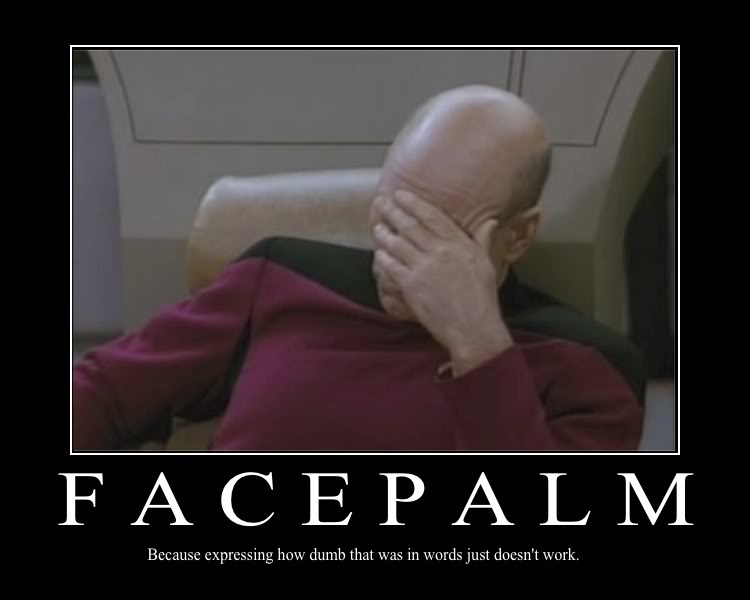 Internet Time Machine
1972: Telnet specification [RFC318]


1973: Ethernet outlined in a PhD Thesis

	File Transfer specification [RFC454]


1976: Queen Elizabeth sends an email!
Internet Time Machine
1982: DCA & ARPA establish TCP and IP

	DoD declares TCP/IP as their standard

1983: Cutover from NCP to TCP/IP (IPv4)

	“Flag Day” – January 1st 1983
RFC2235 – Hobbes’Internet Timeline
“Flag Day”January 1st 1983
All nodes updated on Flag Day to IPv4
(still “facepalm”?)

8bit addresses -> 32 bit addresses
~4.29 billion addresses

Enough?

No: 7.008 billion people; 8.01 by 2025
1 billion “smart devices” shipped in 2011
Back Up the Truck
Are we all clear on what an IP address is?

“A number assigned to a device on a network”

We’ve all seen them:

127.0.0.1	192.168.1.254	8.8.4.4

DNS: www.engineersireland.ie => 46.22.128.85
Who’s the Boss?
IANA
RIRs – Regional Internet Registries
AfriNIC
ARIN
APNIC
LACNIC
RIPE
LIRs – Local Internet Registries
Blacknight
Vodafone
eircom
End Users
Overview
A (brief?) history of Internet numbering

IPv4 exhaustion status

Introduction to IPv6

Why IPv6 adoption is sooooooooooo slow

The IPv6 opportunity
What’s Left?
IANA
Feb 3rd 2011
AfriNIC
ARIN
APNIC
LACNIC
RIPE
Apr 15 ‘11
What’s Left?
IANA
Feb 3rd 2011
AfriNIC
ARIN
APNIC
LACNIC
RIPE
Mid 2015
Apr 15 ‘11
Late 2013
Mid 2014
Late 2012
Final /8 policies:
once only - /22 (1024) – must have IPv6
~16k allocations (>7k LIRs in RIPE 2010)
What’s Left?
IPv4 exhaustion projection is a presentation in its own right

If you want to know more:

Geoff Huston - http://www.potaroo.net/
http://www.potaroo.net/tools/ipv4/index.html
What’s Left?
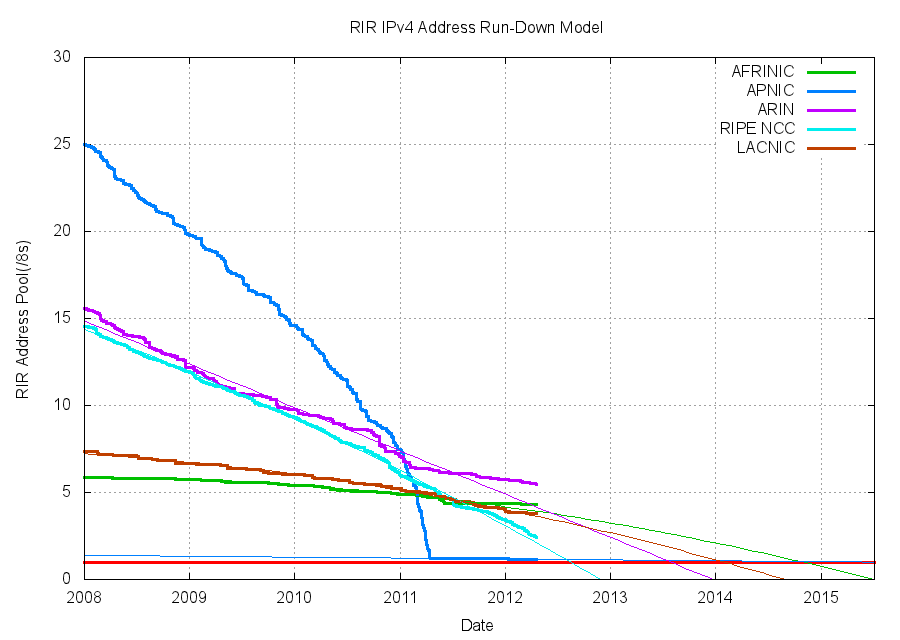 IPv4 exhaustion projection is a presentation in its own right

If you want to know more:

Geoff Huston - http://www.potaroo.net/
http://www.potaroo.net/tools/ipv4/index.html
Overview
A (brief?) history of Internet numbering

IPv4 exhaustion status

Introduction to IPv6

Why IPv6 adoption is sooooooooooo slow

The IPv6 opportunity
IPv6
IETF began developing IPng in…

1993!

RFC1883 Internet Protocol, V6, Specification
(1995)

IETF Standard 1998 (RFC2460)
IPv6 in the OSI Model?
Application
Application
TCP UDP ICMP
TCP UDP ICMP
IPv4
IPv6
Data Link
Data Link
Physical
Physical
What’s New in IPv6
It’s (only?) an evolution of IPv4

Extended address space

32bit addresses => 128bit addresses
~4.29 billion => ~340 undecillion

Huh?

340,282,366,920,938,000,000,000,000,000,000,000,000
What’s New in IPv6
Stateless autoconfiguration (and RD)

Simplified header

Removed on-the-fly fragmentation

No more ARP – Now ICMPv6 ND

Native Security, Flow labels & IPsec
IPv6 Addressing
128 bits / 16 bytes: 8 x 16bit hex blocks

2001:0db8:0000:0000:0702:b33f:001b:0055

2001:0db8::0702:b33f:001b:0055

2001:db8::702:b33f:1b:55

2a01:268:3002::35
IPv6 Subnetting
340 undecillion addresses is a bit misleading…
2001:0db8
Typical initial LIR allocation is /32.
IPv6 Subnetting
340 undecillion addresses is a bit misleading…

2001:0db8:0000:0000:0702:b33f:001b:0055
64 bit interface ID
18,446,744,073,709,551,616 addresses – 18.4 “quintillion”.
ISP end user assignment /48 (/56)
65,536 /64 subnets at end user.
Typical initial LIR allocation is /32. 65,536 /48 end users / sites
IPv6 in the “Real World”
It’s been around and live for a long time!

“If the end user ever needs to know about IPv6 then we’ve made a complete f&%k up of the transition.”

All current operating systems support it. Natively and by default.

Even Windows!
IPv6 in the “Real World”
It’s been around and live for a long time!

“If the end user ever needs to know about IPv6 then we’ve made a complete f&%k up of the transition.”

All current operating systems support it. Natively and by default.

Even Windows!
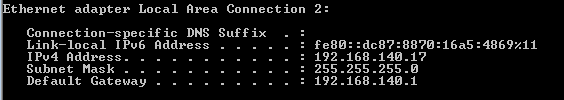 IPv6 in the “Real World”
Most services have long supported IPv6

SMTP, POP3, IMAP, DNS, HTTP(s), SSH, Telnet, FTP, Bit Torrent, IRC, IM, …

Modern systems default to IPv6 
(e.g. DNS AAAA lookups before A)
IPv6 in the “Real World”
barryo@destiny:~ $ host www.opensolutions.ie                                                                                 
www.opensolutions.ie has address 87.232.16.35
www.opensolutions.ie has IPv6 address 2a01:268:3002::35

barryo@destiny:~ $ host -t MX opensolutions.ie
opensolutions.ie mail is handled by 10 mail.opensolutions.ie.

barryo@destiny:~ $ host mail.opensolutions.ie
mail.opensolutions.ie has address 87.232.16.61
mail.opensolutions.ie has IPv6 address 2a01:268:3002::61
So what’s the problem…?
Overview
A (brief?) history of Internet numbering

IPv4 exhaustion status

Introduction to IPv6

Why IPv6 adoption is sooooooooooo slow

The IPv6 opportunity
Transition to IPv6
IPv6 is not backwards compatible with IPv4

A second “Flag Day” is impossible

That leaves two real choices:

(a) Dual stack networking (medium term)

(b) CGNs, CDNs, ALGs (medium -> long term)
Dual Stack Transition
Running IPv4 and IPv6 in parallel

Already in place for modern OS’

Already in place for modern (ISP) routers

Firewalls & L7 Devices Caught/Catching Up

Main issues are: access network and CPEs
And demand. 
And we still have IPv4.
Back Up the Truck. Again.
We should probably talk about

ISP networking
Back Up the Truck. Again.
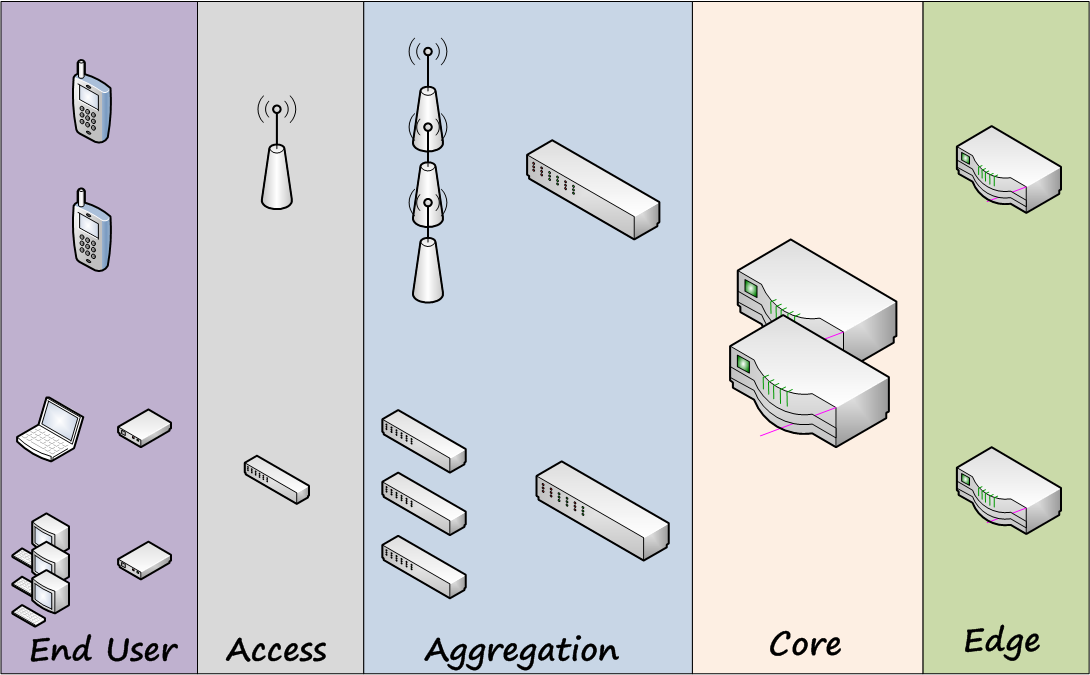 We should probably talk about

ISP networking
Back Up the Truck. Again.
We should probably talk about

ISP networking

And

“The Internet”
Back Up the Truck. Again.
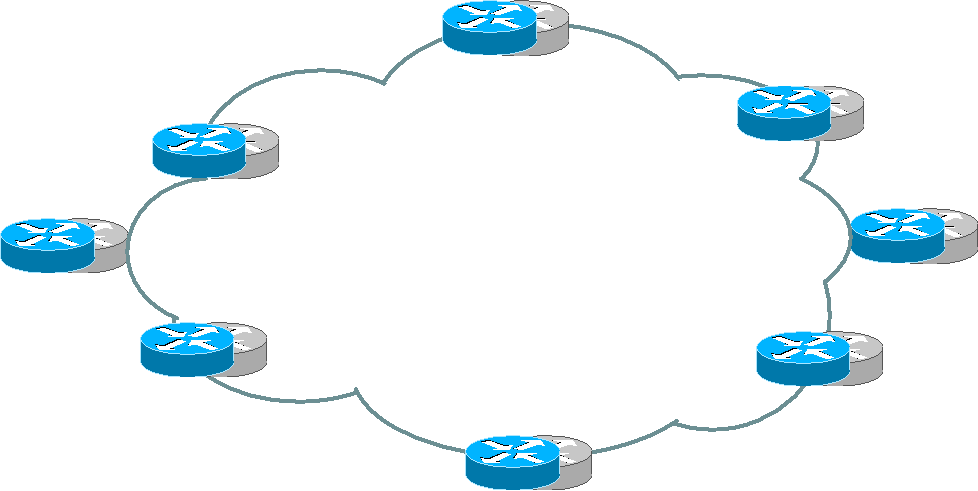 We should probably talk about

ISP networking

And

“The Internet”
Transit Providers
Our ISP
Content
Back Up the Truck. Again.
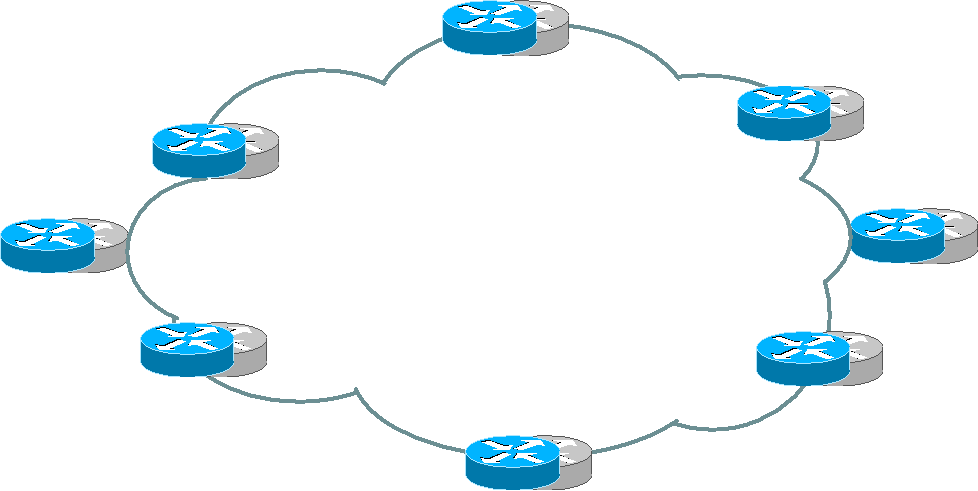 We should probably talk about

ISP networking

And

“The Internet”
Our ISP
Content
Back Up the Truck. Again.
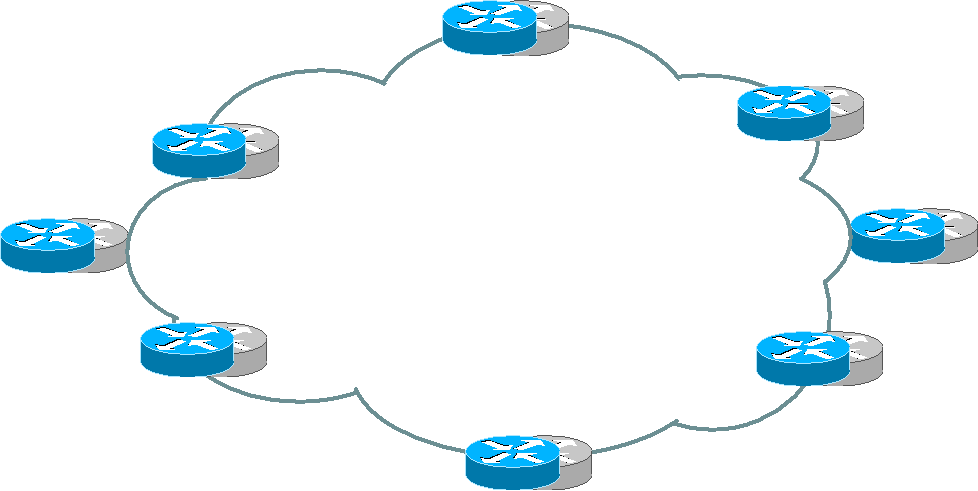 We should probably talk about

ISP networking

And

“The Internet”
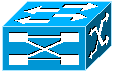 Our ISP
Content
Back Up the Truck. Again.
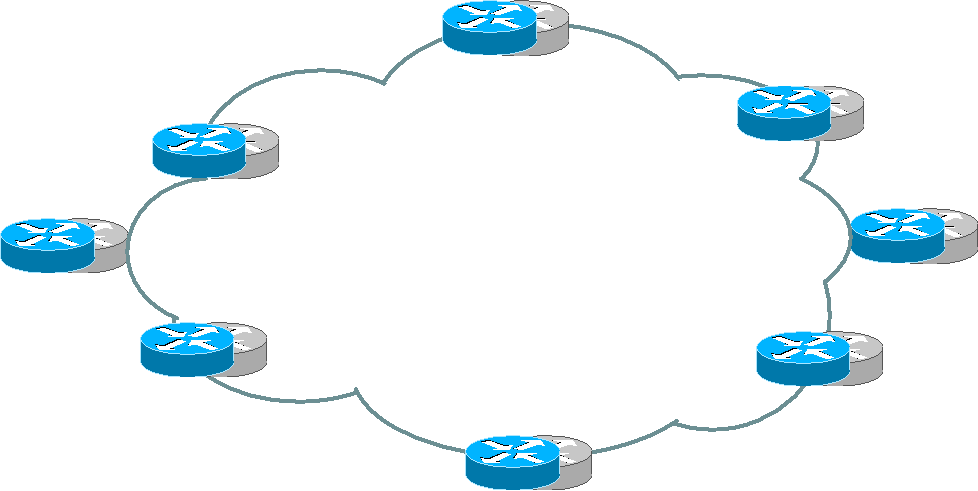 We should probably talk about

ISP networking

And

“The Internet”
Our ISP
Content
Dual Stack Transition
We said:

“Main issues are: access network and CPEs”

From what we just learned, 
where are we with IPv6 transition?
Back Up the Truck. Again.
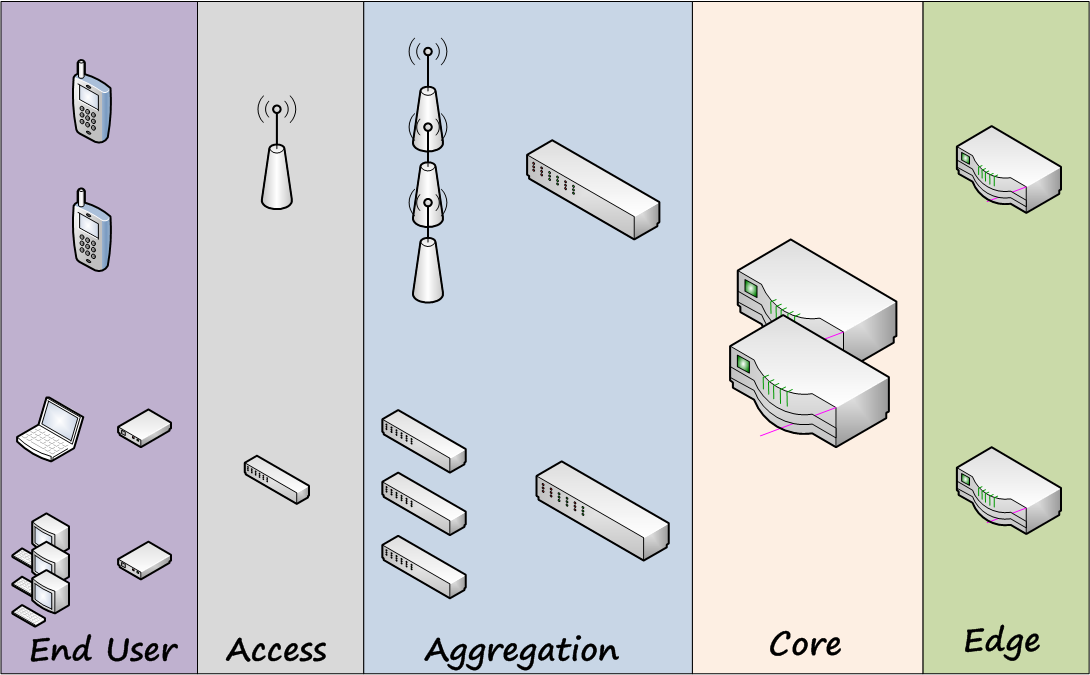 We should probably talk about

ISP networking
Dual Stack Transition
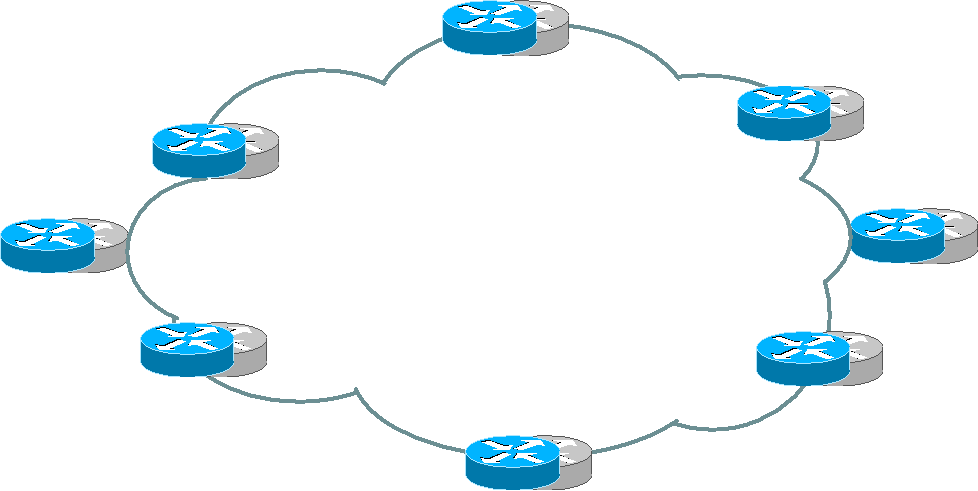 We said:

“Main issues are: access network and CPEs”

From what we just learned, 
where are we with IPv6 transition?
Transit Providers
Our ISP
Content
Transition to IPv6
Next issue: Demand.

End user demand – have you asked your ISP?
Your IT vendors? RFTs?

Access Provider  Content Provider

Need IPv6 content that users demand

Need IPv6 users that content providers need
Transition to IPv6
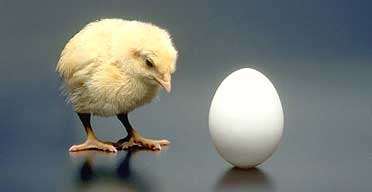 Next issue: Demand.

End user demand – have you asked your ISP?

Access Provider  Content Provider

Need IPv6 content that users demand access to

Need IPv6 users that content providers need to reach
Transition to IPv6
How do we solve “chicken and egg” problem?

It’s actually quite easy…

But painful… and slow…

We wait.
IPv4 is running out. Fast.
We need to aggressively push / demand IPv6
We need to avoid CGNs / CDNs / ALGs
Irish ISPs and IPv6 Ripeness
RIPE have an IPv6 RIPEness project

Up to 4 stars assigned for:

Having an IPv6 allocation
Visibility in routing tables
Having a “route6” object
Having a reverse DNS delegation
http://ripeness.ripe.net/
Irish ISPs and IPv6 Ripeness
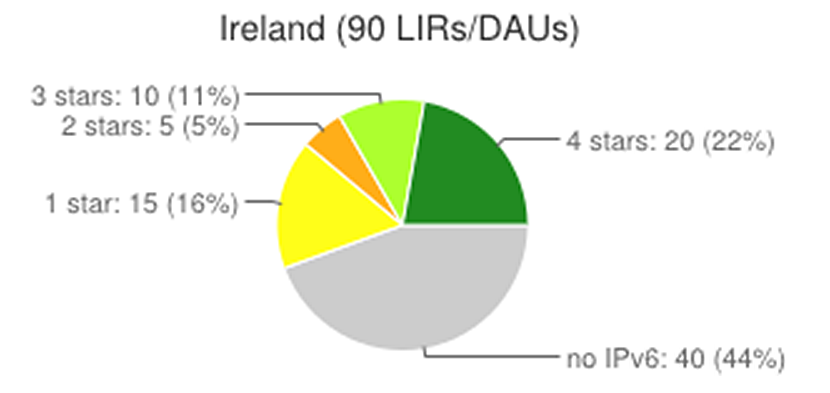 Irish ISPs and IPv6 Ripeness
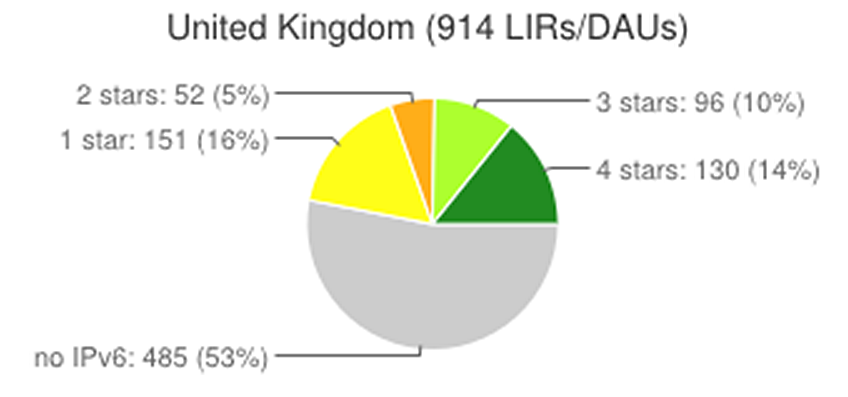 Irish ISPs – Top Performers
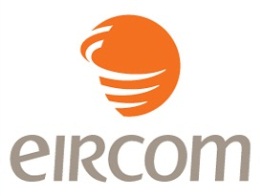 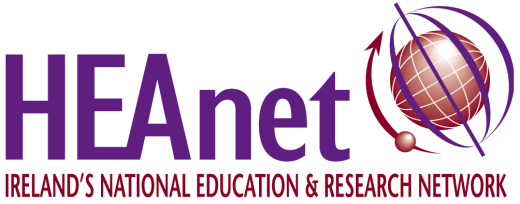 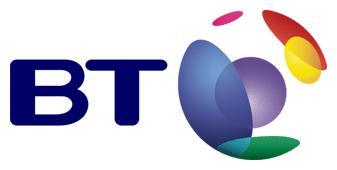 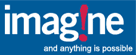 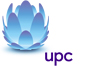 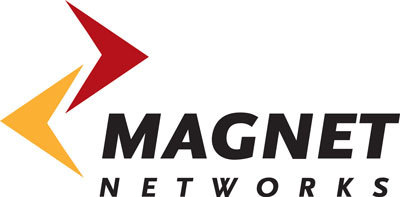 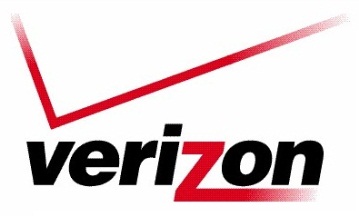 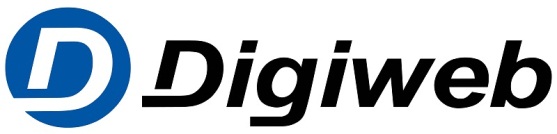 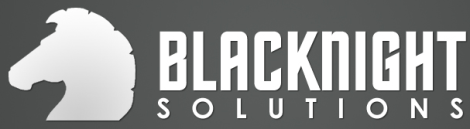 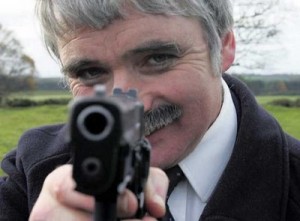 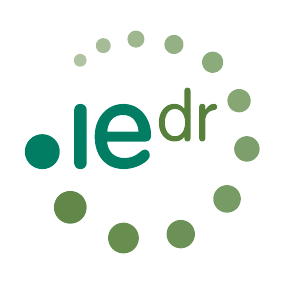 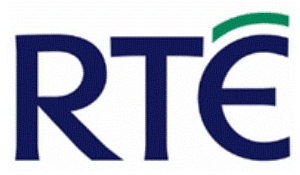 World IPv6 Day – June 8 ‘11
Top websites & ISPs turned on IPv6

Google, Facebook, Yahoo!, Akamai, Limelight

“To see what would happen…”

Microsoft (and xbox, bing); 100+ million users

“Almost no connectivity issues”
“Brokenness was within the margin of error”
World IPv6 Launch – June 6 ‘12
Permanently enabling IPv6

Google, Facebook, Yahoo!, Akamai, Limelight
Microsoft, AT&T, D-Link, Cisco
World IPv6 Launch – June 6 ‘12
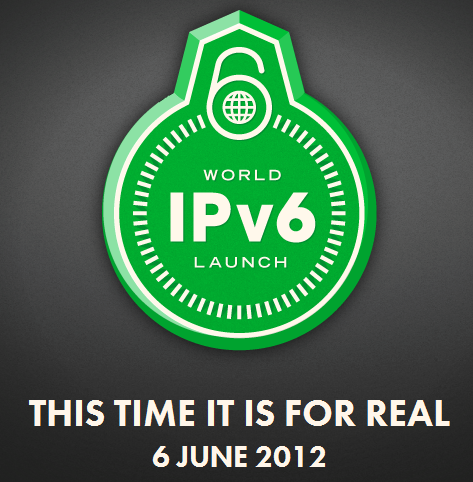 Permanently enabling IPv6

Google, Facebook, Yahoo!, Akamai, Limelight
Microsoft, AT&T, D-Link, Cisco
Overview
A (brief?) history of Internet numbering

IPv4 exhaustion status

Introduction to IPv6

Why IPv6 adoption is sooooooooooo slow

The IPv6 opportunity
The IPv6 Opportunity
IPv6 
“The Powerhouse of the Internet’s Future”

Hmmm… 
Well certainly enabling the Internet’s future

We’re all aware of the benefits of the Internet

But what advantages does IPv6 offer?
The IPv6 Opportunity
More address space.

Auto-configuration (local and routable).

Return to end-to-end networks. Woot!

i.e. no more NAT!

“An Internet of Devices”

IPv6 is built to scale – no manual intervention
The IPv6 Opportunity
Network merges – renumbering (and VPNs)

More efficient routing

More efficient packet processing

Directed Data Flows & Multicast
The IPv6 Opportunity
To sum it up:

IPv6 is about the future;

And future possibilities.
Overview
A (brief?) history of Internet numbering

IPv4 exhaustion status

Introduction to IPv6

Why IPv6 adoption is sooooooooooo slow

The IPv6 opportunity
Getting starting with IPv6
Getting Started with IPv6
Ask your ISP for IPv6

They’ll probably say no. Do it anyway!

Then goto a “tunnel broker”

SixXS: http://www.sixxs.net/

Hurricane Electric: http://www.tunnelbroker.net/

6to4  -  6rd  -  Teredo
That’s All Folks!
Copy of the Presentation:
https://www.inex.ie/ei-ipv6-2012.html

Contact me:
Barry O’Donovan
barry@opensolutions.ie 

INEX: https://www.inex.ie/